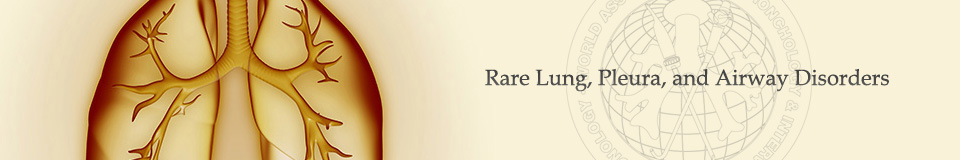 Pill aspiration: Central Airway manifestations
Sevak Keshishyan MD 
Kassem Harris MD, FCCP

Co-Chair: WABIP Rare Lung, Pleura & Airway Disorders
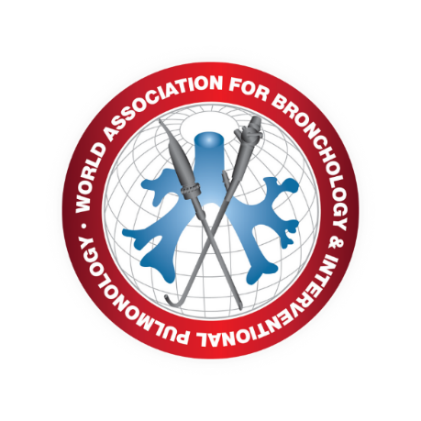 Pill aspiration: Central Airway manifestationsOBJECTIVES
OBJECTIVES:

Identify and assess patients with pill aspiration
Understand the etiologies and mechanisms of airway injury after pill aspiration 
Recognize the therapeutic options for pill aspiration
Pill aspiration: Central Airway manifestations
7% of aspirated foreign bodies (FB) are medicinal pills
Pill aspiration causing central airway injury and consequent late manifestation is an uncommon condition 
Risk factors
Neurological conditions like stroke, Parkinson’s disease
Dental procedures
Common loss of consciousness states like (syncope, mechanical falls)
Improper way to take a medication (in supine position)
Annals of internal medicine. 1990;112(8):604-9
Ann Thorac Med 2014;9:1-2
Pill aspiration: Central Airway manifestationsCommon aspirated pills
Ann Thorac Med 2014;9:1-2
Pill aspiration: Central Airway manifestationsClinical Manifestations
Obstructive symptoms
Penetration syndrome
Choking sensation
Intense coughing
Wheezes
Difficulty of breathing
Localized airway injury depending on a specific aspirated pill 
Systemic effects
Otolaryngology—Head and Neck Surgery. 2006 Jan;134(1):92-9.
Pill aspiration: Central Airway manifestationsMechanisms of injury
Ann Thorac Med 2014;9:1-2
CHEST Journal. 2013 Aug 1;144(2):651-60
Pill aspiration: Central Airway manifestationsDiagnosis
All conventional methods of diagnosis of FBs can be used including
Detailed medical history
Only 9% of patients recall the aspiration 
62% of patients have aspiration more than a month before seeking medical help 
Chest xray imaging (CXR)
Chest computed tomography (CT) imaging
Flexible and rigid bronchoscopy
European Respiratory Journal. 1994;7(3):510-4
Pill aspiration: Central Airway manifestationsDiagnostic pitfalls
High index of clinical suspicion is required for diagnosis

CXR can be normal in 28% of patients with FB aspiration according to one study

Some pills (ferrous sulfate, potassium pills) are rapidly disintegrates in airways and sometimes can not be find during bronchoscopy

There are some reports that on PET/CT scan site of iron pill injury are fluorodeoxyglucose (FDG) avid and can mimic malignancy
Annals of internal medicine. 1990;112(8):604-9
American journal of respiratory and critical care medicine. 2012;186(5):460
Pill aspiration: Central Airway manifestationsPathology
Some pills have different mechanism of injury: Ferrous sulfate and potassium chloride:

Disintegrates in airways quite rapidly due to acidic pH

Causes rapid tissue injury by releasing of free radicals (oxidation of Fe2+ form to Fe3+)
Biochemical Journal. 1987;241(1):273-8
Pill aspiration: Central Airway manifestationsIron pill aspiration: Pathology
Airway injury due to ferrous sulfate aspiration can be divided into two stages early and late
Early stage
Mild airway erythema and inflammation (yellowish or golden, sometimes greenish pigmentation)
Severe mucosal injury (sloughing, necrosis, ulceration)

Late stage
Fibrosis and narrowing of airways
Severe stenosis or complete obstruction of airways due to scar formation
BMJ case reports. 2012;2012:bcr2012007329 
Respirology. 2003;8(4):541-3 
Journal of Bronchology & Interventional Pulmonology. 2003;10(3):210
Pill aspiration: Central Airway manifestationsIron pill aspiration syndrome
Iron pill aspiration syndrome first proposed by Lee et al. and consists of triad of

Aspiration event of iron pill

Airway inflammation with bronchial stenosis

Iron deposits in bronchial biopsy specimen even in the absence of actual iron tablet in airways
CHEST. 2002;121(4):1355-7
Pill aspiration: Central Airway manifestationsIron pill aspiration: Histological findings
Specific golden or yellowish airway mucosal pigmentation at the site of injury

Prussian blue or Perls Prussian blue used for detection of iron in biopsy specimen

Early histological examination may show squamous metaplasia of epithelium 

Late histological examination significant for scarring and fibrosis
Thorax. 1991;46(2):142 
BMJ case reports. 2012;2012:bcr2012007329
Pill aspiration: Central Airway manifestationsIron pill aspiration: Histological findings
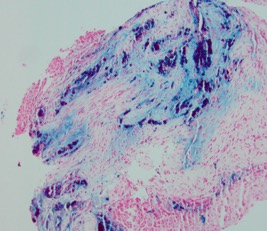 Courtesy of Dr. Harris
Endobronchial biopsy of the bronchus intermedius - Histopathology positive for Prussian blue stain
Pill aspiration: Central Airway manifestationsIron pill aspiration
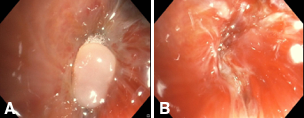 Courtesy of Dr. Harris
A. Endobronchial ovoid lesion in the right bronchus intermedius (BI) B. Near total occlusion of the BI by a stricture and severe inflammation noted after removal of the lesion
Pill aspiration: Central Airway manifestationsIron pill aspiration
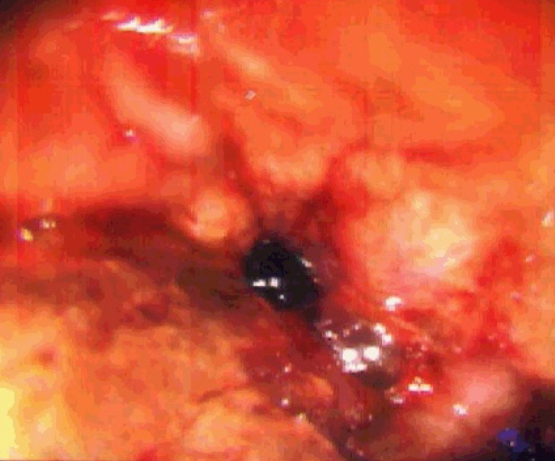 Stricture at bronchus intermedius with erosion of mucosa. Center of picture showing right middle lobe lumen with narrowing and mucosal changes; at 4 o’clock, lumen of right lower lobe can be seen.
Delgado et al. 2012;3(4):34–36.
Pill aspiration: Central Airway manifestationsIron pill aspiration: Treatment
Treatment of IPA can be divided into two categories 
Immediate 
Includes urgent bronchoscopy and removal of iron tablet, prevention of further damage of airway mucosa by washing the area

Treatment of late sequela of IPA
Mostly includes management of airway stenosis by using different bronchoscopic modalities
Critical Care Medicine. 2014;42(12):A1629  
Journal of bronchology & interventional pulmonology. 2013;20(1):96-7
Pill aspiration: Central Airway manifestationsIron pill aspiration: Treatment
Prevention of airway stenosis and fibrosis
Early removal of aspirated tablet and bronchial wash to prevent further oxidative damage of airway mucosa

Use of topical mitomycin C to inhibit fibroblast activity and limit granulation tissue formation (case reports with variable success)

Use of topical (submucosal injection, inhalation) and systemic steroids for prevention of excessive granulation (case reports with variable success)

Use of antibiotics for post obstructive pneumonia and prevention of further bronchial mucosal inflammation
CHEST. 2002;121(4):1355-7
European Respiratory Journal. 1994;7(9):1710-1
Respiratory medicine case reports. 2015;15:33-5
Critical Care Medicine. 2014;42(12):A1629
Pill aspiration: Central Airway manifestationsIron pill aspiration: Possible complications
IPA and related complications
Airway mucosal necrosis, ulcerations and permanent stenosis and atelectasis of affected part of the lung

Significant morbidity related to complete airway obstruction and massive hemoptysis necessitating surgical lung resection 

Hemoptysis due to ulceration of mucosa, fatality related to massive hemoptysis due to ulceration into the pulmonary vasculature
The Journal of thoracic and cardiovascular surgery. 1996;112(5):1397-9
Pill aspiration: Central Airway manifestationsAdvanced treatment modalities
Advance bronchoscopic management includes

Flexible bronchoscopic debridement with forceps

Rigid bronchoscopy with debridement

Rigid bronchoscopy with dilation by using beveled tip of scope

Balloon bronchoplasty with dilation of stenotic airway using controlled radial expansion (CRE) balloons
Tuberculosis and respiratory diseases. 2016;79(1):37-41 
Journal of bronchology & interventional pulmonology. 2013;20(1):96-7
Pill aspiration: Central Airway manifestationsAdvanced treatment modalities
Advance bronchoscopic management includes

Argon plasma coagulation (APC)

Debridement by cryotherapy system

Laser modalities

Airway stenting with nonmetallic stents
Critical Care Medicine. 2014;42(12):A1629 
Journal of bronchology & interventional pulmonology. 2014;21(1):58-60
Respiratory medicine case reports. 2015;15:33-5
Pill aspiration: Central Airway manifestationsIron pill aspiration: Advanced treatment modalities
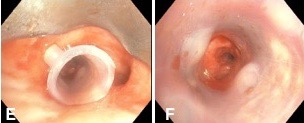 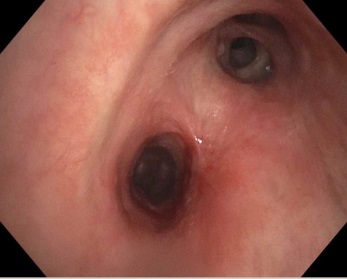 E and F. A studded silicone stent was placed in the BI just distal to the right upper lobe opening, terminating proximal to the right lower lobe opening
Bronchoscopic image showing the patent bronchus intermedius after stent removal a year later.
Figures: courtesy of Dr. Harris
Pill aspiration: Central Airway manifestationsSummary
Prevention of aspiration by prescribing liquid formulation and proper technique of taking pills (taking pills in upright position)

As early as possible removal of aspirated pill to prevent further damage and obstructive complications

Awareness of possibility of airway necrosis and possible penetration to adjacent structures, late airway stenosis

Bronchoscopic advance modalities should be treatment of choice in cases with airway obstruction due to scarring
European Respiratory Journal. 1994;7(9):1710-1
Pill aspiration: Central Airway manifestationsKnowledge Assessment
Question 1:
A 60-year-old lady with history of stroke, hypertension, and anemia presented to the emergency department with acute cough after taking her medications. The patient does not know if she choked on medications but her cough persisted since the event last night without any improvement. She denies shortness of breath, hemoptysis or any other symptoms. Lung auscultation showed no rales with normal breath sounds. Vital signs were within normal limit.  Plain chest film was normal.

What would be the next step?
Pill aspiration: Central Airway manifestationsKnowledge Assessment
Question 2:
A 78-year old female patient with multiple co-morbidities presented with symptoms and signs of acute pneumonia. Her medications included metoprolol, aspirin, atorvastatin, ferrous sulfate, and metformin. This was her third pneumonia in 2 months and plain chest film showed right lower lobe consolidation. Bronchoscopy showed evidence of right lower lobe complete obstruction and no airway lumen could be identified. Endobronchial biopsy was negative for malignancy and was consistent with acute inflammatory changes.  

What would be the next step to establish the etiology of airway obstruction?
Pill aspiration: Central Airway manifestationsKnowledge Assessment
Question 3:
A 72-year old male presented to the emergency department for worsening dyspnea, cough and wheezing. The patient was diagnosed with Iron pill aspiration and bronchoscopy was performed a month back showing severe inflammation of bronchus intermedius and no foreign body was found or removed then. Endobronchial biopsy was positive for Prussian blue stain. Chest computed tomography showed a severely narrowed bronchus intermedius and post obstructive changes. 

What is the next appropriate step?
Pill aspiration: Central Airway manifestationsKnowledge Assessment
Answers: 

Question 1: The next step would be flexible bronchoscopy to evaluate for foreign body aspiration. A possible cause for her cough is pill aspiration given that her cough started immediately after taking her medications. Given that her medications may have included iron pills, an urgent bronchoscopy should be performed to extract a possible iron pill and prevent pill disintegration into the airway mucosa which could result in serious complications.
P Lee et al. Chest 121 (4), 1355-1357
Annals of Thoracic Medicine - Vol 9, Issue 1, January-March 2014
Somalaraju et al. JOBIP. 24(2):163-165, April 2017.
Pill aspiration: Central Airway manifestationsKnowledge Assessment
Answers: 

Question 2: The next step is to request special stain for Iron deposits. Prussian blue stain is diagnostic for iron deposits in the airway mucosa. Iron deposits in the airway mucosa may persist for months after the iron pill aspiration event, therefore, endobronchial biopsy for Prussian blue stain is indicated for this patient.
P Lee et al. Chest 121 (4), 1355-1357
Pill aspiration: Central Airway manifestationsKnowledge Assessment
Answers: 

Question 3: The patient showed undergo and advanced bronchoscpic intervention using one or multiple modalities.  These include airway dilation using balloon bronchoplasty or rigid bronchoscopy, electrocautery, endobronchial laser, topical mitomycin C, and airway stenting. The purpose of such intervention is to keep the airway patent, and to prevent surgical lung resection.
P Lee et al. Chest 121 (4), 1355-1357
Caterino et al. Respir Med Case Rep. 2015; 15: 33–35.
Kinsey et al. Chest. Jun 2013;143(6):1791-1795
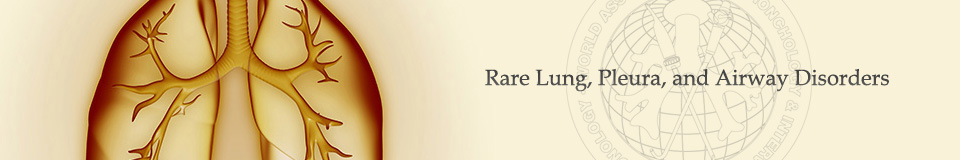 This presentation was prepared by
Sevak Keshishyan MD and Kassem Harris MD, FCCP
 and reviewed for accuracy and content by members of the 
WABIP Rare Lung, Pleura and Airway Disorders section
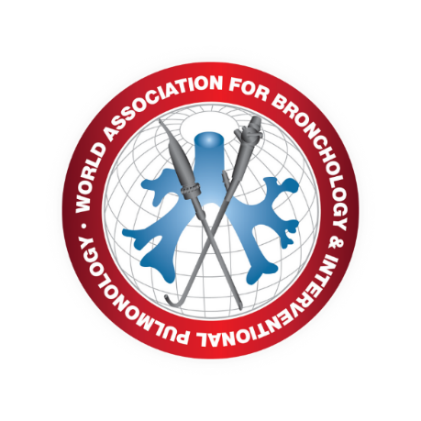